«Самұрық-Қазына Контракт» ЖШС

28.07.2022
ПРЕЗЕНТАЦИЯ МАЗМҰНЫ
ОФТЕЙК-КЕЛІСІМШАРТТАР
1
Самұрық-Қазына Қорының Жаңа өндірістерді құруға жәрдемдесу (импортты алмастыру) бағдарламасы
2
ТАУАР ӨНДІРУШІЛЕР МЕН МҮГЕДЕКТЕР ҰЙЫМДАРЫ ТІЗІЛІМДЕРІ
Самұрық-Қазына сатып алуларында басымдық берілетін тізілімдер (реестрлер)
АЛДЫН АЛА БІЛІКТІЛІК ІРІКТЕУ (ПКО)
3
Әлеуетті жеткізушілердің Самұрық-Қазынаңың біліктілік талаптарына сәйкестігін бағалау рәсімі
4
ЕНС ТРУ
Тауарлар, жұмыстар мен қызметтердің бірыңғай номенклатуралық анықтамалығы
2. РЕЕСТРЛЕР (ТПФ/ОИН)
3. ПКО
4. ЕНС ТРУ
1. ОФТЕЙК-КЕЛІСІМШАРТТАР
ИМПОРТТЫ АЛМАСТЫРУ БАҒДАРЛАМАСЫ
КҮТІЛЕТІН НӘТИЖЕЛЕР
МАҚСАТЫ
МІНДЕТТЕРІ
1
2
3
Жаңа кәсіпорындар құру
Жұмыс істеп тұрған кәсіпорындарды жаңғырту
Елде шығаратын өнімдер номенклатурасын кеңейту
Импорт алмастыру
Жаңа өнім өндірісін құруға -
Жұмыс істеп тұрған өндірістердің шығаратын өнімдерінің номенклатурасын кеңейтуге -
бағытталған жағдайларды жасау және тиісті тетіктерді әзірлеу
Жаңа кәсіпорындар
Елде шығаратын жаңа өнімдер
Жаңа жұмыс орындары
Жергілікті қамтуды ұлғайту
Инвестициялар, салық түсімдері өсімі
2. РЕЕСТРЛЕР (ТПФ/ОИН)
3. ПКО
4. ЕНС ТРУ
1. ОФТЕЙК-КЕЛІСІМШАРТТАР
БАҒДАРЛАМАНЫ ЖҮЗЕГЕ АСЫРУ КЕЗЕҢДЕРІ
01
02
03
04
05
Таза импорт пулын қалыптастыру
Бизнестен өтінімдерді қабылдау және қарау
Жаңа өндіріс жобасын таңдау және мақұлдау
Оффтейк-келісімшарт жасасу
Жобаның мониторингін жүргізу
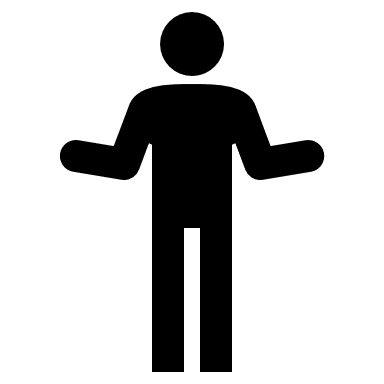 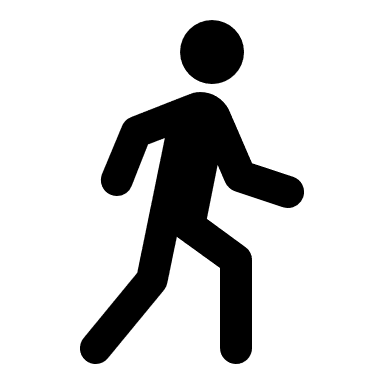 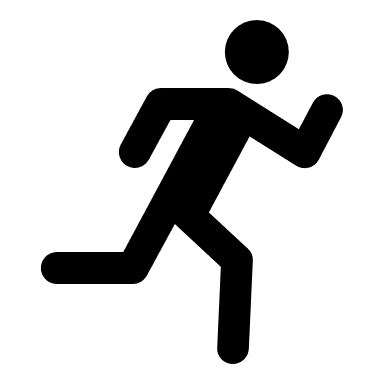 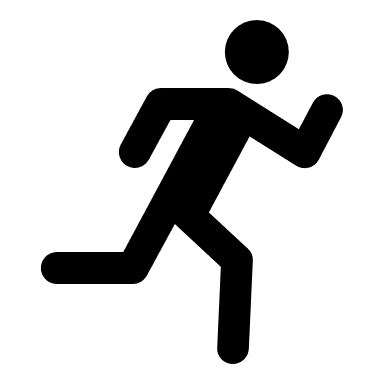 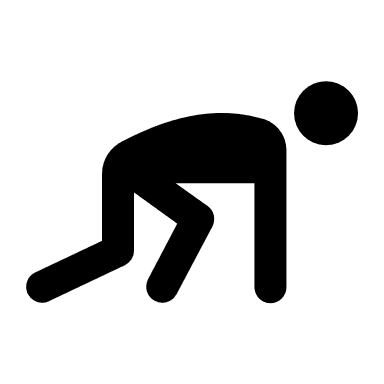 2. РЕЕСТРЛЕР (ТПФ/ОИН)
3. ПКО
4. ЕНС ТРУ
1. ОФТЕЙК-КЕЛІСІМШАРТТАР
ОФТЕЙК-КЕЛІСІМШАРТ ЖАСАСУДЫҢ БИЗНЕС-ПРОЦЕСІ
Қажеттілікті растау;
Техникалық ерекшелікке сәйкестігі;
Маркетинг жүргізу
Құрам:
Самұрық-Қазына
СҚК
ЕТҰ
Өндірісті ұйымдастыру кестесіне сәйкес
ӨТІНІМДІ ЕТҰ-ҒА ЖІБЕРУ
ӨТІНІМ БЕРУ
ОФФТЕЙК-КЕЛІСІМШАРТ
ИНСПЕКЦИЯЛЫҚ АУДИТ
ҚОРЫТЫНДЫЛАУ
4 күн
30 күн
3 күн
15 күн
≤2жыл
7 күн
КОНКУРС ЖАРИЯЛАУ (балама өтінімдерді қабылдау)
САМҰРЫҚ-ҚАЗЫНА
КОМИССИЯСЫНЫҢ ОТЫРЫСЫ
ӨНДІРІСТІҢ БАСТАЛУЫ
Өтініш
Бизнес-жоспар
Техникалық және конструкторлық құжаттама
Қаржылық жағдайы туралы құжаттар
Қаржы моделі
Жергілікті қамту үлесі
Өндірісті ұйымдастыру кестесі
СҚ-ИНВЕСТКЕ
 ЖІБЕРУ
Құрам:
Самұрық-Қазына
СҚК
ЕТҰ
«Атамекен» ҰКП
Салалық бірлестіктер
Құрам:
СҚК
Бастамашы
ЕТҰ
Өтінім жіберуден оффтейк- келісімшартқа қол қою 52 жұмыс күні ішінде
2. РЕЕСТРЛЕР (ТПФ/ОИН)
3. ПКО
4. ЕНС ТРУ
1. ОФТЕЙК-КЕЛІСІМШАРТТАР
КРИТЕРИЙЛЕР
2. РЕЕСТРЛЕР (ТПФ/ОИН)
3. ПКО
4. ЕНС ТРУ
1. ОФТЕЙК-КЕЛІСІМШАРТТАР
НӘТИЖЕЛЕР
ЖАҢА ИГЕРІЛГЕН ӨНІМДЕР
192
2
ОФТЕЙК - КЕЛІСІМШАРТ
МЕМОРАНДУМ
220
2,2
82
18
ШАРТТАРДЫҢ ЖАЛПЫ СОМАСЫ
ОФТЕЙК - КЕЛІСІМШАРТ
млрд. тг.
млрд. тг.
млрд. тг.
млрд. тг.
2000
54
ЖОБА МАҚҰЛДАНДЫ
ЖҰМЫС ОРНЫ АШЫЛДЫ
САЛЫҚ КӨЛЕМІ
ИНВЕСТИЦИЯ КӨЛЕМІ
2. РЕЕСТРЛЕР (ТПФ/ОИН)
3. ПКО
4. ЕНС ТРУ
1. ОФТЕЙК-КЕЛІСІМШАРТТАР
ҚОРДЫҢ ТАУАР ӨНДІРУШІЛЕР ТІЗІЛІМІНЕ (ТПФ РЕЕСТРІ) ЕНГІЗУ ТӘРТІБІ
Мемлекеттік тіркеу туралы анықтама
ЕНС ТРУ кодтары мен тауарлар туралы мәліметтер
Сертификаттар (СТ KZ немесе индустриялық)
РЕЕСТРГЕ ЕНГІЗУГЕ ӨТІНІМ БЕРУ
7 жұмыс күні ішінде
ТПФ РЕЕСТРІНЕ ЕНГІЗУ
ЕНС ТРУ кодтары мен тауарлар туралы мәліметтер
Сертификаттар (СТ KZ немесе индустриялық)
ТОЛЫҚТЫРУҒА ӨТІНІМ БЕРУ
ӨТІНІМДІ ҚАРАУ ЖӘНЕ ШЕШІМ ҚАБЫЛДАУ
ЕНС ТРУ кодтары мен тауарлар туралы мәліметтер
Сертификаттар (СТ KZ немесе индустриялық)
(Тізілімде болу мерзімі өткенге дейін 10 жұмыс күні бұрын)
Сертификаттың қолданылу мерзіміне сәйкес
ҰЗАРТУҒА ӨТІНІМ БЕРУ
2022 ж.
ҰЙЫМДАР САНЫ
ПОЗИЦИЯЛАР САНЫ
765
24 964
2. РЕЕСТРЛЕР (ТПФ/ОИН)
3. ПКО
4. ЕНС ТРУ
1. ОФТЕЙК-КЕЛІСІМШАРТТАР
ҚОРДЫҢ МҮГЕДЕКТЕР ҰЙЫМДАРЫ ТІЗІЛІМІНЕ (ОИН РЕЕСТРІ) ЕНГІЗУ ТӘРТІБІ
Мемлекеттік тіркеу туралы анықтама
ЕНС ТРУ кодтары мен тауарлар туралы мәліметтер
Сертификаттар (СТ KZ немесе индустриялық)
Мүгедек қызметкер саны немесе олардың еңбегіне ақы төлеу жөніндегі шығыстар (кемінде 51%)
РЕЕСТРГЕ ЕНГІЗУГЕ ӨТІНІМ БЕРУ
7 жұмыс күні ішінде
ОИН РЕЕСТРІНЕ ЕНГІЗУ
ЕНС ТРУ кодтары мен тауарлар туралы мәліметтер
Сертификаттар (СТ KZ немесе индустриялық)
ТОЛЫҚТЫРУҒА ӨТІНІМ БЕРУ
ӨТІНІМДІ ҚАРАУ ЖӘНЕ ШЕШІМ ҚАБЫЛДАУ
Мемлекеттік тіркеу туралы анықтама
ЕНС ТРУ кодтары мен тауарлар туралы мәліметтер
Сертификаттар (СТ KZ немесе индустриялық)
Мүгедек қызметкер саны немесе олардың еңбегіне ақы төлеу жөніндегі шығыстар (кемінде 51%)
Сертификаттың қолданылу мерзіміне сәйкес
ҰЗАРТУҒА ӨТІНІМ БЕРУ
2022 ж.
ҰЙЫМДАР САНЫ
ПОЗИЦИЯЛАР САНЫ
47
2 695
2. РЕЕСТРЛЕР (ТПФ/ОИН)
3. ПКО
4. ЕНС ТРУ
1. ОФТЕЙК-КЕЛІСІМШАРТТАР
ӨНДІРІЛЕТІН ТАУАРЛАР ТУРАЛЫ МӘЛІМЕТТЕР ҰСЫНУ
!
НАЗАР АУДАРЫҢЫЗ
1
2
3
ЕНС ТРУ кодының сипаттамаларын өзгертуге тыйым салынады
4
ЕНС ТРУ коды өзекті болуы тиіс (enstru.kz порталында тексеру қажет)
Индустриялық сертификат бойынша болжамды
Жергілікті қамтудың үлесі  СТ-KZ
сертификатындағы деректермен сәйкес келуі тиіс
ДМС үлесін көрсетуге болады
ЕНС ТРУ кодының атауы сертификаттағы тауар
5
6
7
8
Өндірілетін тауарлар туралы мәліметтердегі сертификат нөмірі өтінімге қоса берілетін сертификат нөмірімен сәйкес келуі тиіс
Сертификаттағы тауардың атауы өтінімдегі ЕНС ТРУ кодымен мақсаты/ сипаттамалары/ қолдану саласы/ дайындау материалы бойынша сәйкес келуі тиіс
атауымен сәйкес келмеген жағдайда растайтын құжаттарды қоса беру қажет.
Өндірілетін тауарға ЕНС ТРУ коды болмаған жағдайда enstru.kz порталында жаңа код жасауға өтінім беру қажет
Өтінімдегі сертификаттың берілген күні қоса берілген сертификаттың күнімен сәйкес келуі тиіс
2. РЕЕСТРЛЕР (ТПФ/ОИН)
3. ПКО
4. ЕНС ТРУ
1. ОФТЕЙК-КЕЛІСІМШАРТТАР
АЛДЫН АЛА БІЛІКТІЛІК ІРІКТЕУ (ПКО)
Алдын ала біліктілік іріктеу (ПКО)
Әлеуетті жеткізушілердің сатып алуға одан әрі қатысуы үшін олардың біліктілік талаптарына сәйкестігі тұрғысынан бағалау рәсімі
01
02
03
ПКО мақсаттары
ПКО міндеттері
ПКО процестері
Әлеуетті жеткізушілердің сатып алынатын ТЖҚ-ны жеткізуді жүзеге асыру қабілетін айқындайтын біліктілік критерийлерін әзірлеу
Пікіртерімді және сауалнама жүргізуді (қажет болған жағдайда аудитті) қолдана отырып, алдын ала бағалау жүргізу және білікті жеткізушілердің пулын қалыптастыру
Білікті әлеуетті жеткізушілер (КПП) арасында сатып алынатын ТЖҚ номенклатурасын (категорияларын) қалыптастыру 
Жеткізушілерді алдын ала біліктілік іріктеуін жүргізу (үстел аудиті / сертификаттау аудиті)
Жеткізушілерді белгіленген біліктілік критерийлері бойынша бағалаудың қарапайым, ашық және тиімді процесін ұйымдастыру
Нақты жергілікті өндірушілерді қолдау
2. РЕЕСТРЛЕР (ТПФ/ОИН)
3. ПКО
4. ЕНС ТРУ
1. ОФТЕЙК-КЕЛІСІМШАРТТАР
КПП АРАСЫНДА САТЫП АЛЫНАТЫН ТЖҚ (КАТЕГОРИЯЛАРЫН) АЙҚЫНДАУ
ТЖҚ-ны номенклатураға мынадай өзара байланысты шарттарға сәйкес келген кезде енгізіледі
01
02
03
04
05
Тапсырыс берушінің бизнес бағыттары үшін ТЖҚ-ның жоғары маңызды-лығы
Стандарт-талған техникалық сипаттама-лары мен жеткізу шарттары
Ірі инвестиция-лық жобаларды іске асыру мақсатында сатып алу
Кемінде 2 (екі) тіркелген әлеуетті жеткізушінің болуы
Жыл сайынғы (тұрақты) қажеттіліктің болуы
2. РЕЕСТРЛЕР (ТПФ/ОИН)
3. ПКО
4. ЕНС ТРУ
1. ОФТЕЙК-КЕЛІСІМШАРТТАР
АЛДЫН АЛА БІЛІКТІЛІК ІРІКТЕУІН ЖҮРГІЗУ
ПКО өтуге өтініш беру
Сауалнаманы толтыру
Сауалнаманы қарау
ЕРЕКШЕЛІКТЕР
ПКО өту процесі тегін

Өту мерзімі 15-24 немесе 22-29 ж/к құрайды (аудит тәсіліне байлынсты)

ПКО нәтижесі КПП реестріне енгізілген күннен бастап 3 жыл бойы жарамды

ПКО өткен жеткізушілер сатып алуға қатысу кезінде тендерлік өтінімді қамтамасыз етуден босатылады

ПКО өткен жеткізушілер біліктілік критерийлеріне сәйкестігіне жылына 1 рет тексеріледі

Аудиторлық топтың құрамына «Атамекен» ҰКП өкілдері кіреді
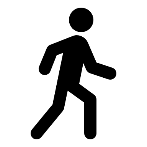 01
02
03
20 ж/к
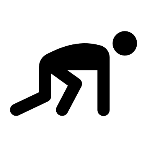 ПКО өткізу туралы келісімшарт жасасу
Жеткізушінің келісім-шартқа қол қоюы
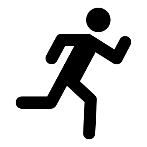 5 ж/к
05
04
1-3 ж/к
Біліктілік органы Комиссиясының шешім қабылдауы
Есепті қалыптастыру
Үстел аудиті
1-3 ж/к
08
07
1-6 ж/к
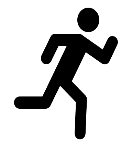 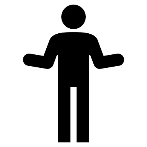 06
2+5 ж/к
8-12 ж/к
Верификациялау аудиті
2. РЕЕСТРЛЕР (ТПФ/ОИН)
3. ПКО
4. ЕНС ТРУ
1. ОФТЕЙК-КЕЛІСІМШАРТТАР
ПКО 2.0 БОЙЫНША ПАЙДАЛЫ СІЛТЕМЕЛЕР
«Самұрық-Қазына» ұлттық әл-ауқат қоры» акционерлік қоғамының және дауыс беретін акцияларының (қатысу үлестерінің) елу және одан да көп пайызы меншік немесе сенімгерлік басқару құқығымен «Самұрық-Қазына» АҚ-ға тікелей немесе жанама тиесілі заңды тұлғалардың сатып алуды жүзеге асыру тәртібі https://zakup.sk.kz/#/ext/regulation

ПКО 2.0 бойынша біліктілік критерийлерімен ТЖҚ номенклатурасы: https://www.skc.kz/activity/pko/pko-2-0-categories/
 
Әлеуетті жеткізушілер үшін ПКО 2.0 өту бойынша бейне нұсқаулық: https://youtu.be/kWcLZtk4FRg

Әлеуетті жеткізушілер үшін ПКО 2.0 өту бойынша пайдаланушы нұсқаулығы: https://zakup.sk.kz/#/ext/regulation
2. РЕЕСТРЛЕР (ТПФ/ОИН)
3. ПКО
4. ЕНС ТРУ
1. ОФТЕЙК-КЕЛІСІМШАРТТАР
ЕНС ТРУ ҚОЛДАНЫЛУ АЯСЫ
ЖЕР ҚОЙНАУЫН ПАЙДАЛАНУШЫЛАРДЫҢ САТЫП АЛУЛАРЫ
(2022ж. сәуірінен бастап)
КВАЗИМЕМЛЕКЕТТІК СЕКТОРДЫҢ САТЫП АЛУЛАРЫ
«САМҰРЫҚ-ҚАЗЫНА» 
САТЫП АЛУЛАРЫ
МЕМЛЕКЕТТІК 
САТЫП АЛУЛАР
zakup.sk.kz
mitwork.kz
goszakup.gov.kz
reestr.nadloc.kz
астам Тапсырыс берушілер
астам Тапсырыс берушілер
астам Тапсырыс берушілер
астам Тапсырыс берушілер
20
170
40
4
мың
мың
астам Жеткізушілер
астам Жеткізушілер
астам Жеткізушілер
астам Жеткізушілер
15
80
2
10
мың
мың
мың
мың
2. РЕЕСТРЛЕР (ТПФ/ОИН)
3. ПКО
4. ЕНС ТРУ
1. ОФТЕЙК-КЕЛІСІМШАРТТАР
ЕНС ТРУ ҚАЛЫПТАСТЫРУ ӘДІСТЕМЕСІ
НОРМАТИВТІК НЕГІЗ
СТАТИСТИКА
ЕНС ТРУ деректерін енгізу және өзектендіру әдістемесі ("СКК" ЖШС бұйрығы);
ЕНС ТРУ қалыптастыру және бекіту регламенті ("СКК" ЖШС бұйрығы);
ЕНС ТРУ кодтардын қарау және бекіту жөніндегі ведомствоаралық Комиссия.
2021 ж.
2022 ж.
11 412
1 465
350
284
КОМИССИЯ ҚҰРАМЫ:
ҚР Қаржы министрлігі;
ҚР Сауда және интеграция министрлігі;
ҚР Индустрия және инфрақұрылымдық даму министрлігі;
ҚР Цифрлық даму, инновациялар және аэроғарыш өнеркәсібі министрлігі
ҚР «Атамекен» ҰКП
«Самұрық-Қазына Контракт» ЖШС
Қаралған өтінімдер
Қаралған өтінімдер
Бекітілді
Бекітілді
2020 жылы ЕНС ТРУ оңтайландыру жүргізілді. Кодтардың саны 55 540-тан 50 383-ке қысқартылды.
01.06.2022 ж. жағдай бойынша 51 589 код қолданылады:
тауарлар – 49 216;
жұмыстар – 530;
қызметтер – 1 843.
ЕНС ТРУ кодтарын құру және бекіту enstru.kz ақпараттық жүйесінде жүзеге асырылады
2. РЕЕСТРЛЕР (ТПФ/ОИН)
3. ПКО
4. ЕНС ТРУ
1. ОФТЕЙК-КЕЛІСІМШАРТТАР
ЕНС ТРУ ҚАЛЫПТАСТЫРУ ӘДІСТЕМЕСІ
ЕНС ТРУ КОДЫН ҚОСУҒА ӨТІНІШ ҚАЛЫПТАСТЫРУ (мемлекеттік орган, ұлттық компания, заңды/жеке тұлға)
код бар
ӨТІНІМДІ ҚАРАУ
(СКК сарапшысы)
дәлелдеу базасын ұсыну
код жоқ
ҰСЫНЫЛҒАН КОДПЕН ӨТІНІШ БЕРУШІГЕ ҚАЙТАРУ
(СКК сарапшысы)
КОМИССИЯНЫҢ ҚАРАУЫ ҮШІН АЙҚЫНДАМА ҚАЛЫПТАСТЫРУ
(СКК сарапшысы)
ҚМ; СИМ; ЦДИАӨМ; 
ИИДМ; ҰКП; СКК.
ӨТІНІШ БЕРУШІГЕ ПЫСЫҚТАУҒА ҚАЙТАРУ
(СКК сарапшысы)
жоқ
КОМИССИЯНЫҢ ҚАРАУЫ
ПРИНЦИПТЕР:
Қайталанудың болмауы
НҚА қарама-қайшылығы жоқ
Дәлелдеу базасы болуы
ия
ЖАҢА ЕНС ТРУ КОДЫН ЖАСАУ
(АҚПАРАТТЫҚ ЖҮЙЕ)
2. РЕЕСТРЛЕР (ТПФ/ОИН)
3. ПКО
4. ЕНС ТРУ
1. ОФТЕЙК-КЕЛІСІМШАРТТАР
ЕНС ТРУ КОДЫН ҚҰРУ
ЕНС ТРУ – 15 белгі
СКПП – Өнеркәсіптік өнімнің анықтамалық жіктеуіші; 
СКУ – Қызметтердің анықтамалық жіктеуіші; 
СКПСХ – Ауыл, орман және балық шаруашылығы өнімдерінің анықтамалық жіктеуіші; 
СКУВТ – Ішкі сауда қызметтерінің анықтамалық жіктеуіші.
СТАТИСТИКА БЮРОСЫНЫҢ АНЫҚТАМАЛАРЫ
9 белгі
КП ВЭД
+
Х Х Х Х Х Х
Х Х Х
+
Х Х Х Х Х Х
(3 белгі)
(6 белгі)
(6 белгі)
2. РЕЕСТРЛЕР (ТПФ/ОИН)
3. ПКО
4. ЕНС ТРУ
1. ОФТЕЙК-КЕЛІСІМШАРТТАР
ЕНС ТРУ ЖЕТІЛДІРУІ. ТИПТІК ТЕХНИКАЛЫҚ ЕРЕКШЕЛІК.
ТАПСЫРЫС БЕРУШІНІҢ САТЫП АЛЫНАТЫН ТАУАРДЫҢ ҚАЖЕТТІ СИПАТТАМАЛАРЫН ТАҢДАУЫ
ПІШІНІ
ТҮСІ
БҰРЫШЫ
НЕГІЗ МАТЕРИАЛЫ
ҮСТЕЛДІҢ МАТЕРИАЛЫ
ҮСТЕЛДІҢ ҚАЛЫҢДЫҒЫ
ЕНІ
БИІКТІГІ
ТЕРЕҢДІГІ
САЛМАҒЫ
КЛАВИАТУРА СӨРЕСІНІҢ БОЛУЫ
ПРИНТЕР СӨРЕСІНІҢ БОЛУЫ
ЭЛЕКТРОНДЫҚ САТЫП АЛУДЫҢ АҚПАРАТТЫҚ ЖҮЙЕСІ ТЕХНИКАЛЫҚ ЕРЕКШЕЛІКТІ АВТОМАТТЫ ТҮРДЕ ҚАЛЫПТАСТЫРАДЫ
2. РЕЕСТРЛЕР (ТПФ/ОИН)
3. ПКО
4. ЕНС ТРУ
1. ОФТЕЙК-КЕЛІСІМШАРТТАР
ЕНС ТРУ ЖЕТІЛДІРУІ. ТИПТІК ТЕХНИКАЛЫҚ ЕРЕКШЕЛІКТІҢ МЫСАЛЫ.
Қосымша сипаттамалары:
_____  cатып алу бойынша техникалық ерекшелік
Лот № (______) Басшыға арналған үстел

ЕНС ТРУ коды - 310112.500.000006 
Басшыға арналған, жәшігі бар, тумбасы жоқ, стационарлық ағаш үстел
Биіктігі – 75 см;
Ені – 190 см;
Тереңдігі – 170 см;
Түсі – емен девон;
Пішіні – бұрыштық;
Бұрышы – оң жағынан;
Негіз материалы – ЛДСП;
Үстел материалы – ЛДСП; 
Үстел қалыңдығы – 3.8 см;
Клавиатура сөресінің болуы – жоқ; 
Принтер сөресінің болуы – жоқ.
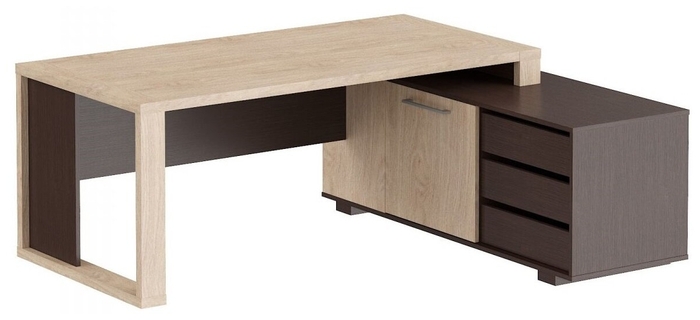 НАЗАРЛАРЫҢЫЗҒА РАХМЕТ!